Application of Basisin Machine Learning
Hung-yi Lee
What is Machine Learning?
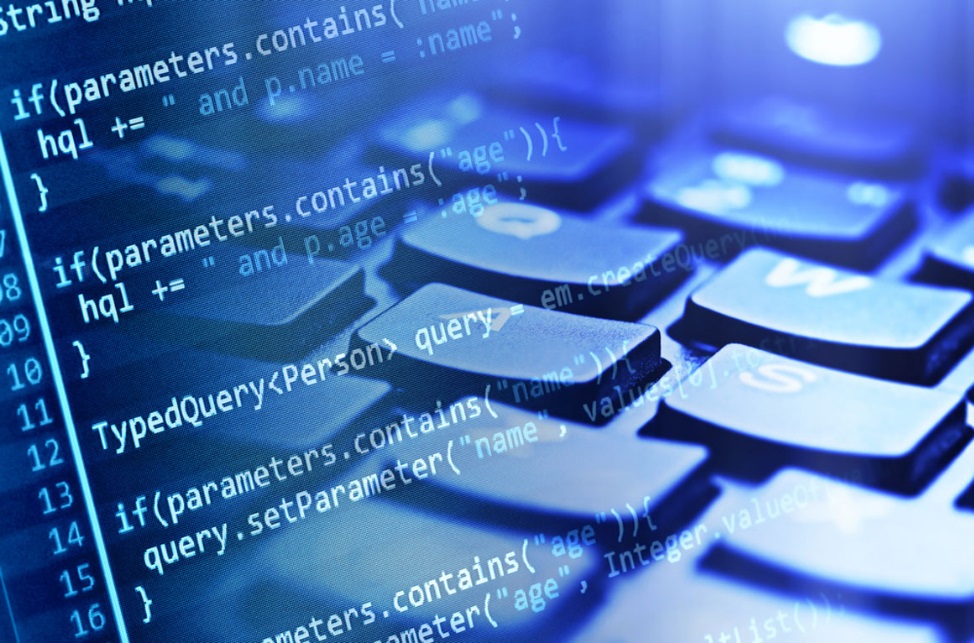 You can ask computers to do lots of things for you.
However, computer can only do what you ask it to do.
Computer can never solve the problem you can’t solve.
Example: Handwriting Digit Recognition
One day, you are asked to write a program for handwriting digit recognition.
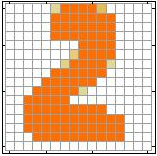 Machine
“2”
Hard to describe the common pattern by rules
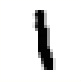 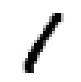 ……
“1”:
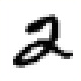 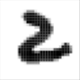 ……
“2”:
Lots of exception.
[Speaker Notes: “Hello world” for deep learning
Data: http://yann.lecun.com/exdb/mnist/]
Example: Handwriting Digit Recognition
Write a program for learning, and then teach the machine by some examples.
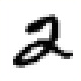 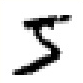 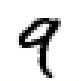 “2”
“5”
“9”
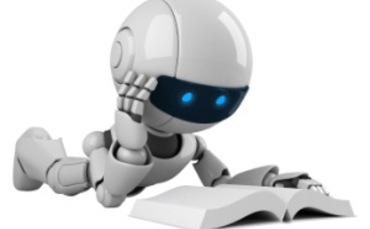 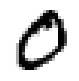 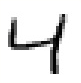 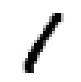 “1”
“0”
“4”
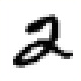 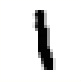 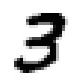 “3”
“2”
“1”
Example: Handwriting Digit Recognition
What a machine see are pixels
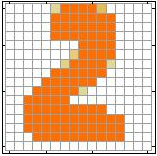 Can we make the input simpler?
……
vector
16 x 16 = 256
Ink → 1
No ink → 0
Example: Handwriting Digit Recognition
Represent a digit image
Pixels in a digit image
(coordinate change)
Basis for digit images
If there are 16 X 16 pixels in an image, it is very possible that n is less than 16 x 16
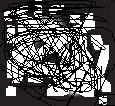 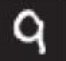 A random 16 x 16 image is not a digit.
The dimension of the subspace of Handwriting Digits is much less than 256
Example: Handwriting Digit Recognition
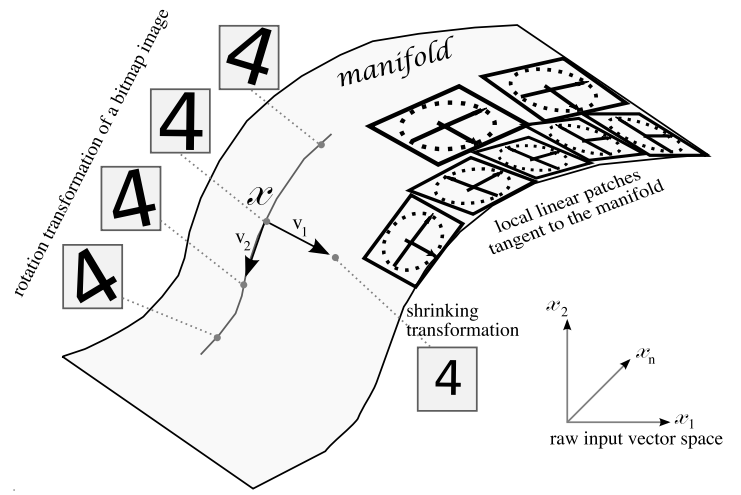 Example: Handwriting Digit Recognition
16
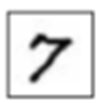 u5
u3
u1
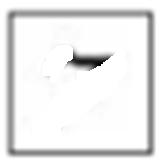 16
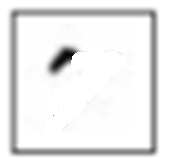 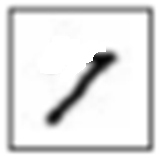 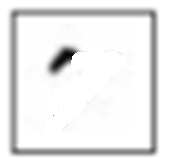 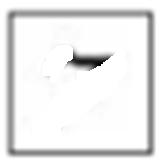 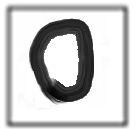 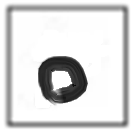 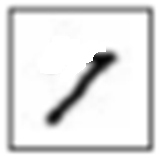 =
+
+
…….
u1
u5
u3
u2
u4
[1    0    1    0    1    0   …….]
Represented by
16 X 16 = 256  pixels
(simpler representation)
[Speaker Notes: Basis ……]
PCA (Chapter 7.8 in textbook)
NMF
(strictly speaking, they do not form a basis)
[Speaker Notes: http://www2.imm.dtu.dk/projects/spasm/references/spasm.pdf]
Face Recognition
A
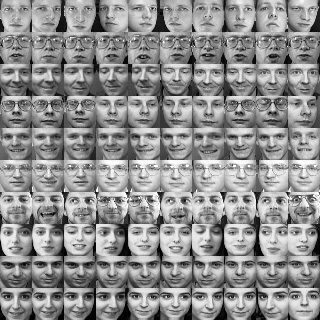 B
PCA (Chapter 7.8 in textbook)
NMF
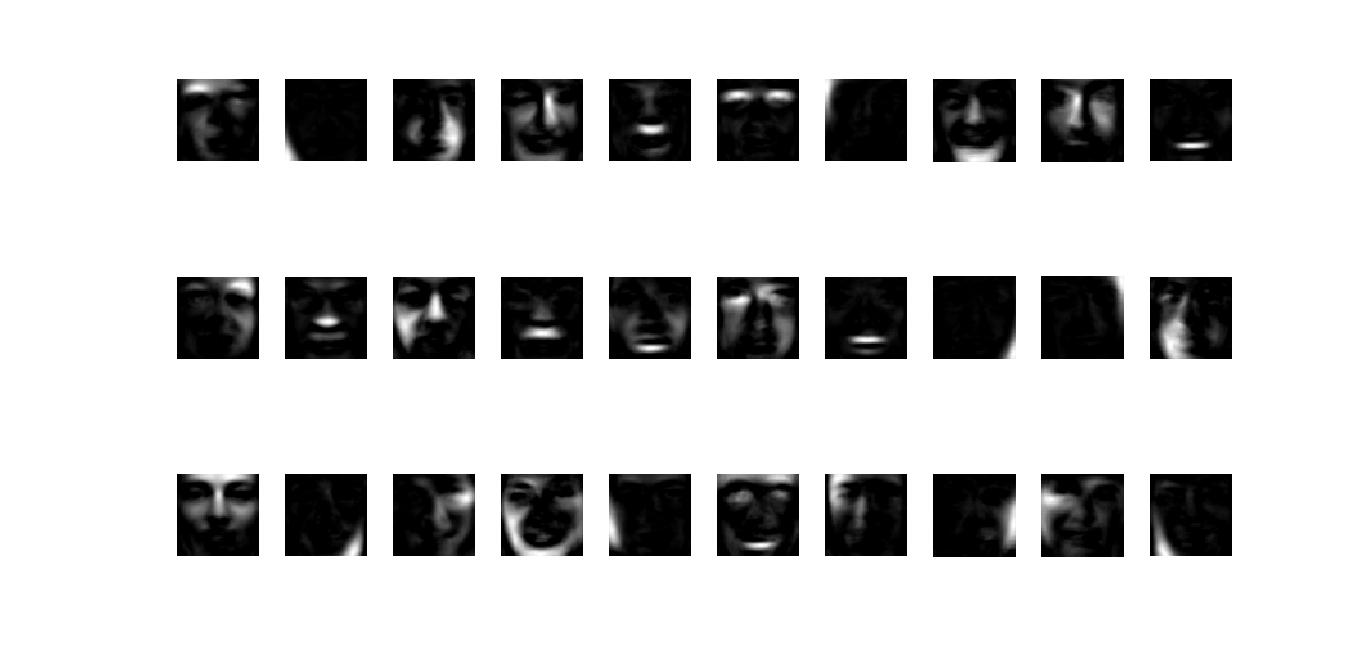 (strictly speaking, they do not form a basis)
[Speaker Notes: reshape(W(:,i)]